Моё домашнее животное
Автор: 
Абрамовских Ксюша
3А класс
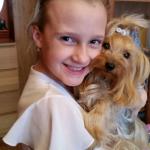 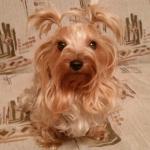 У нас дома живет собака. Собаку зовут Анелла.
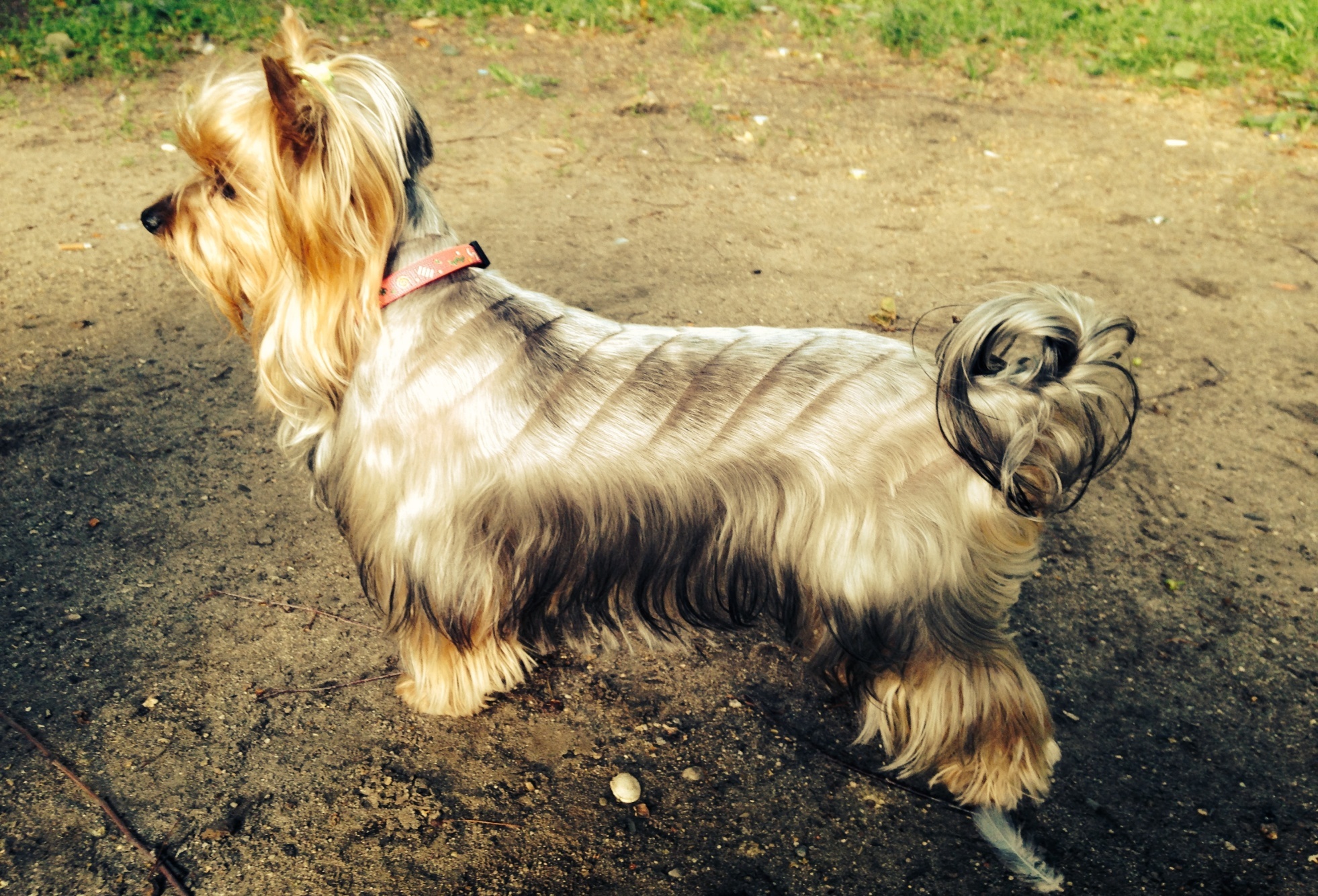 Анелле 2 года. Она очень красивая.
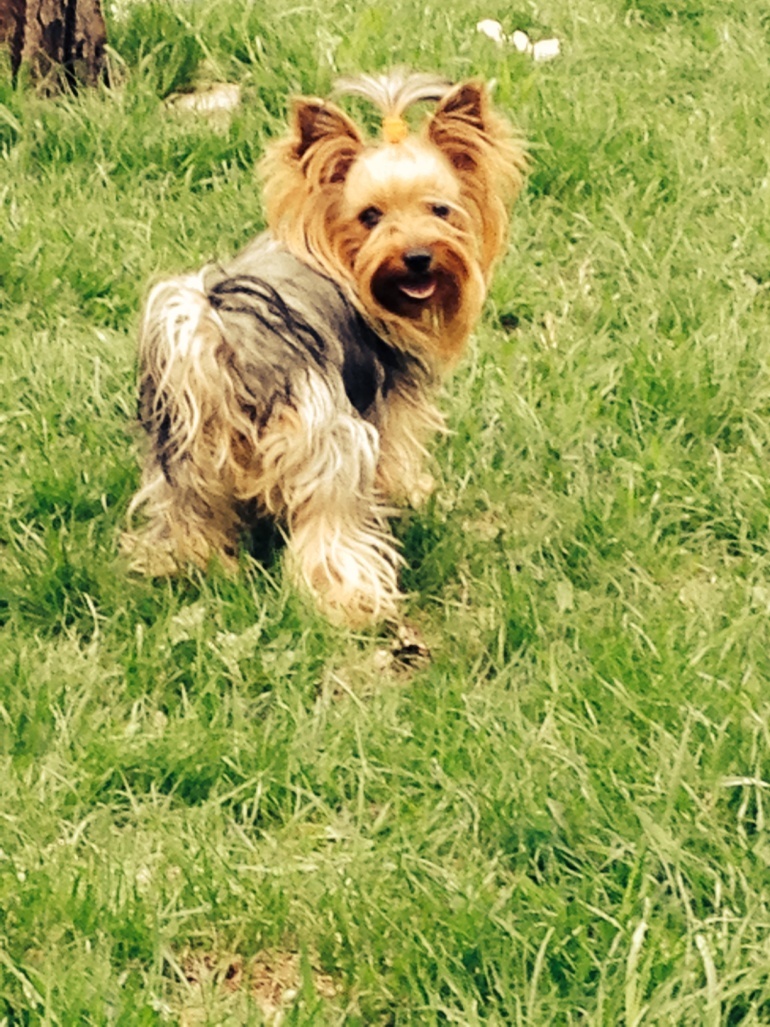 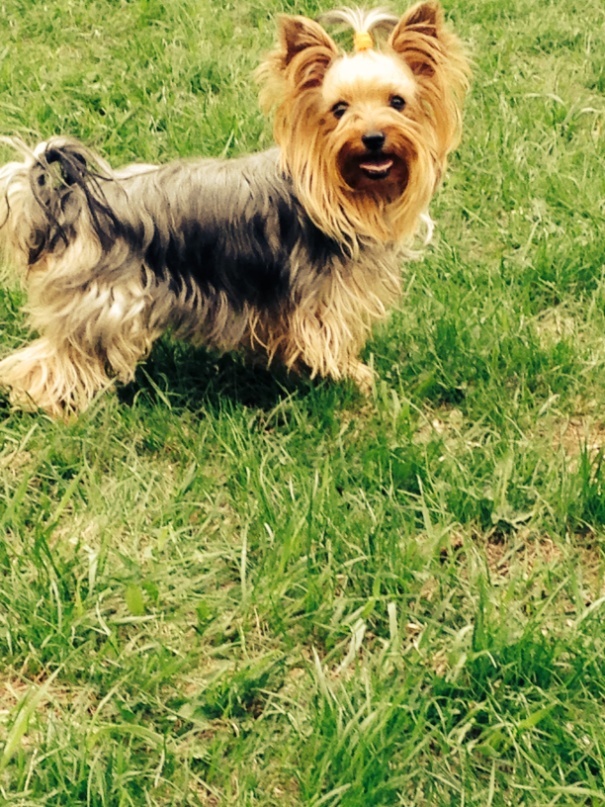 Анелла любит гулять на улице и ловить насекомых
Я играю с Анеллой в игрушки
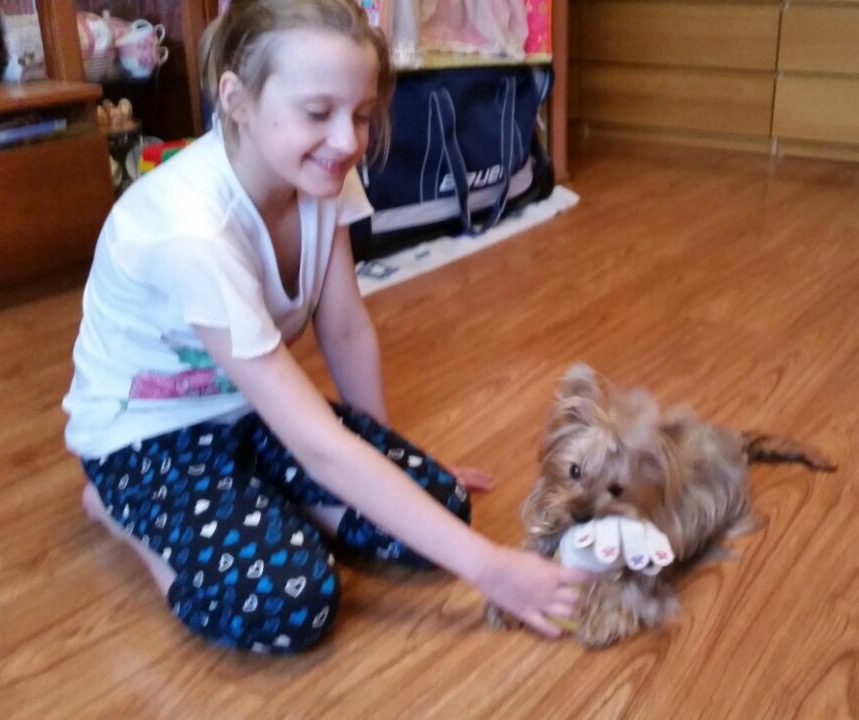 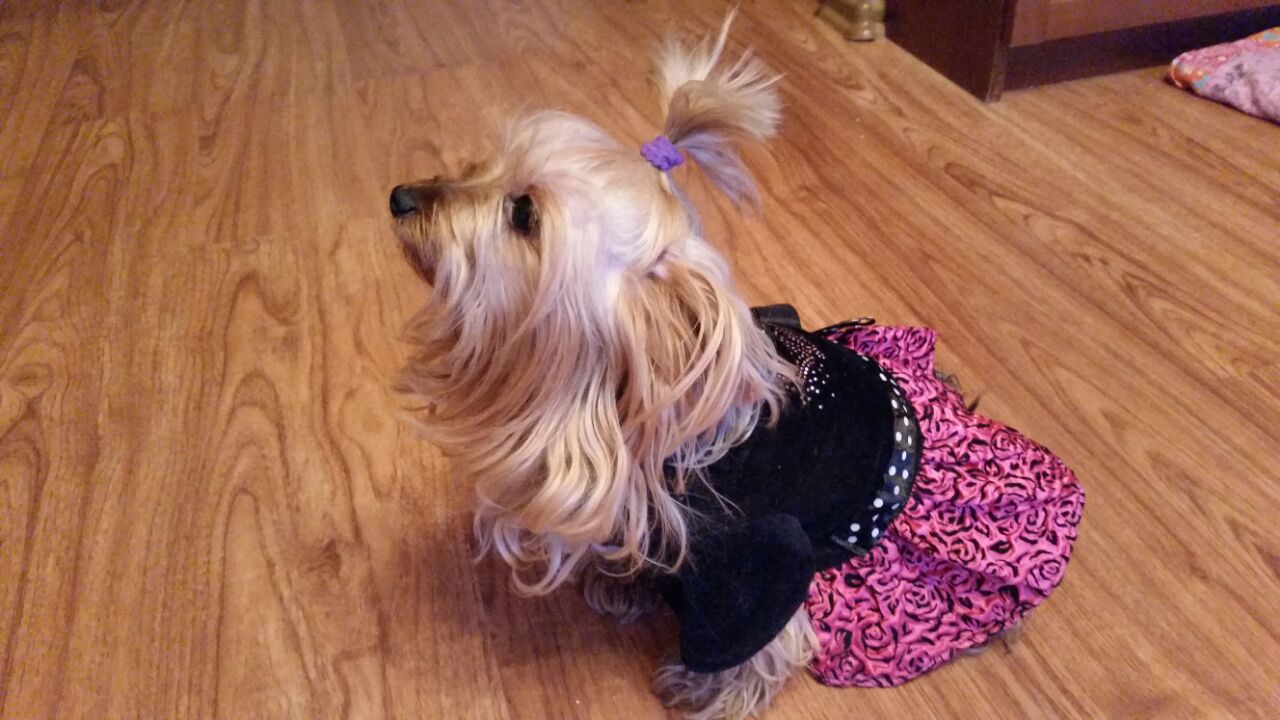 Мы с мамой сшили Анелле красивое платье
Глазной переулок
Анелла любит кушать яблоки, морковку, сыр. Мама варит ей кашу с мясом. Папа покупает Анелле корм в баночках.
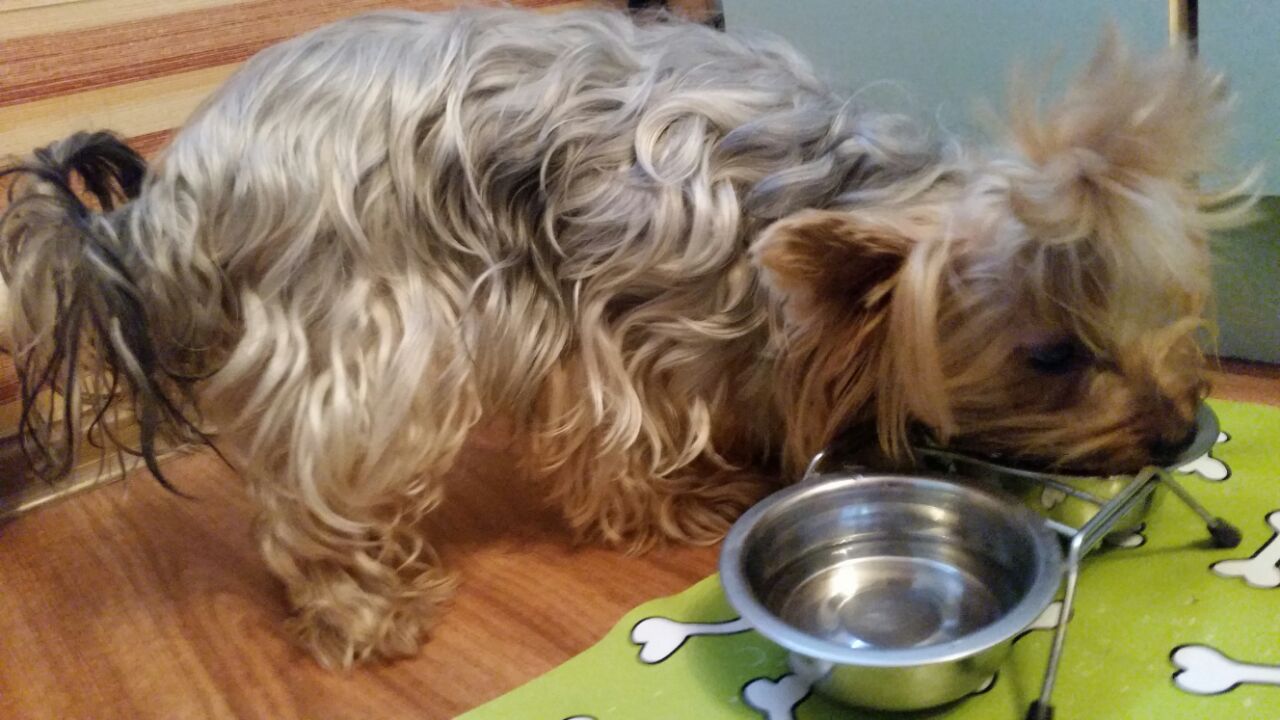 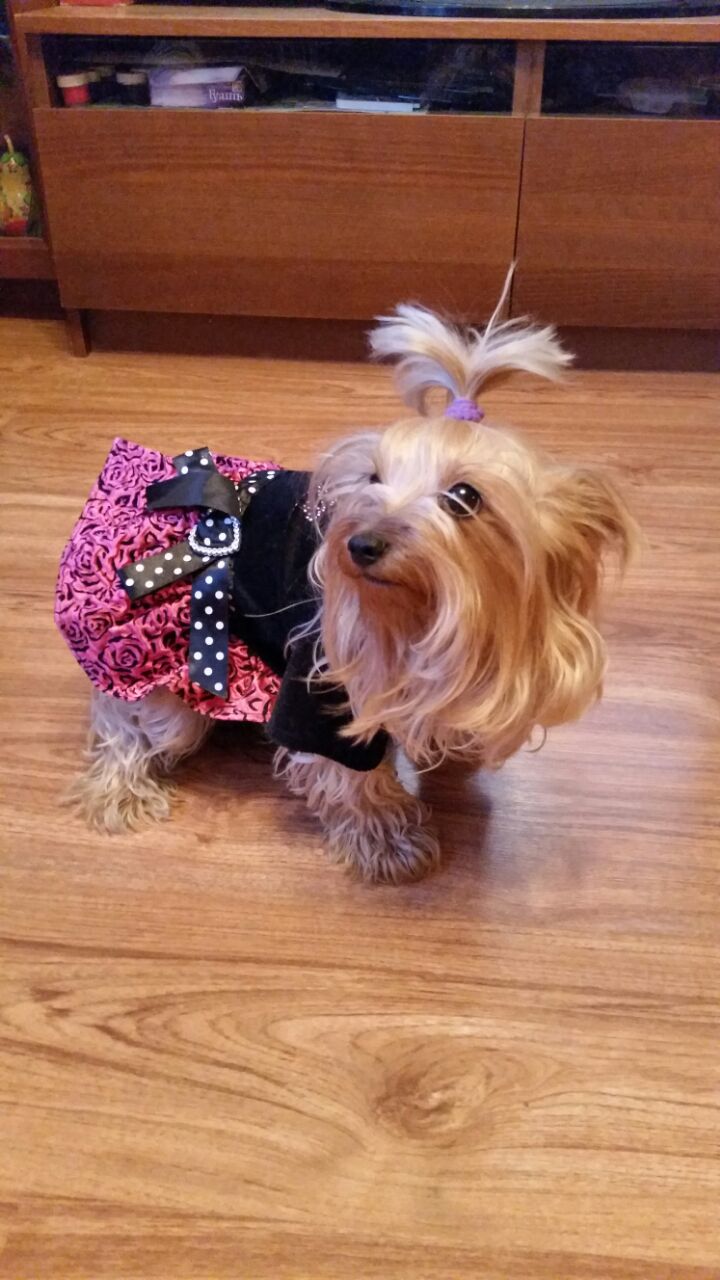 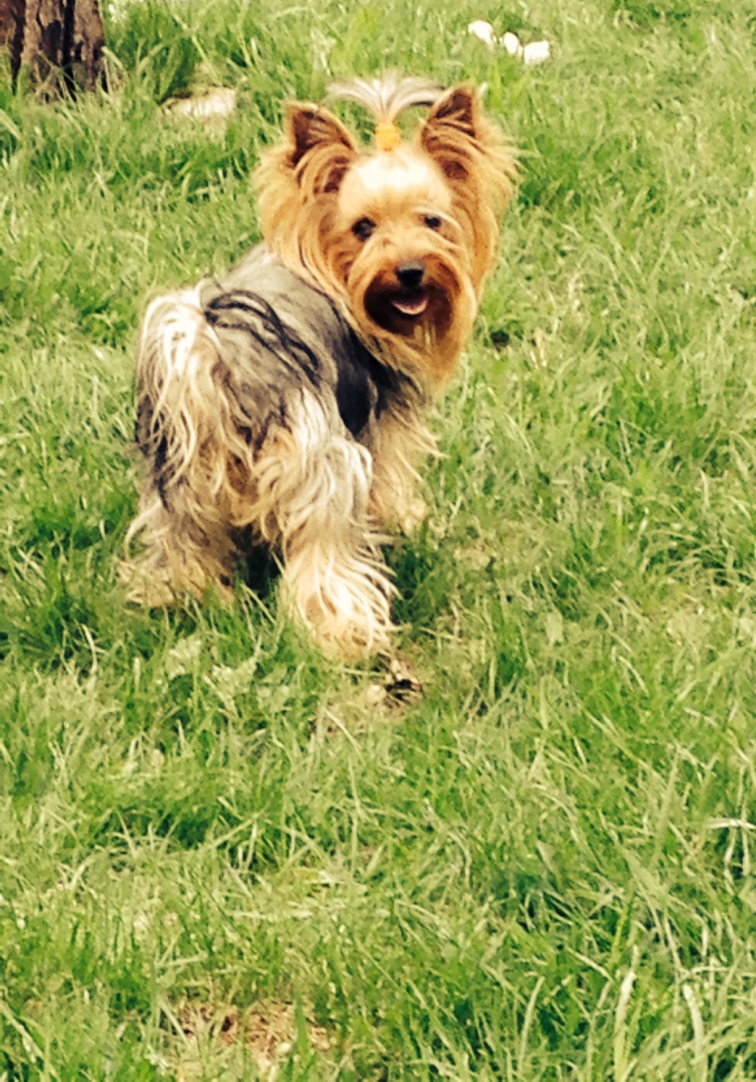 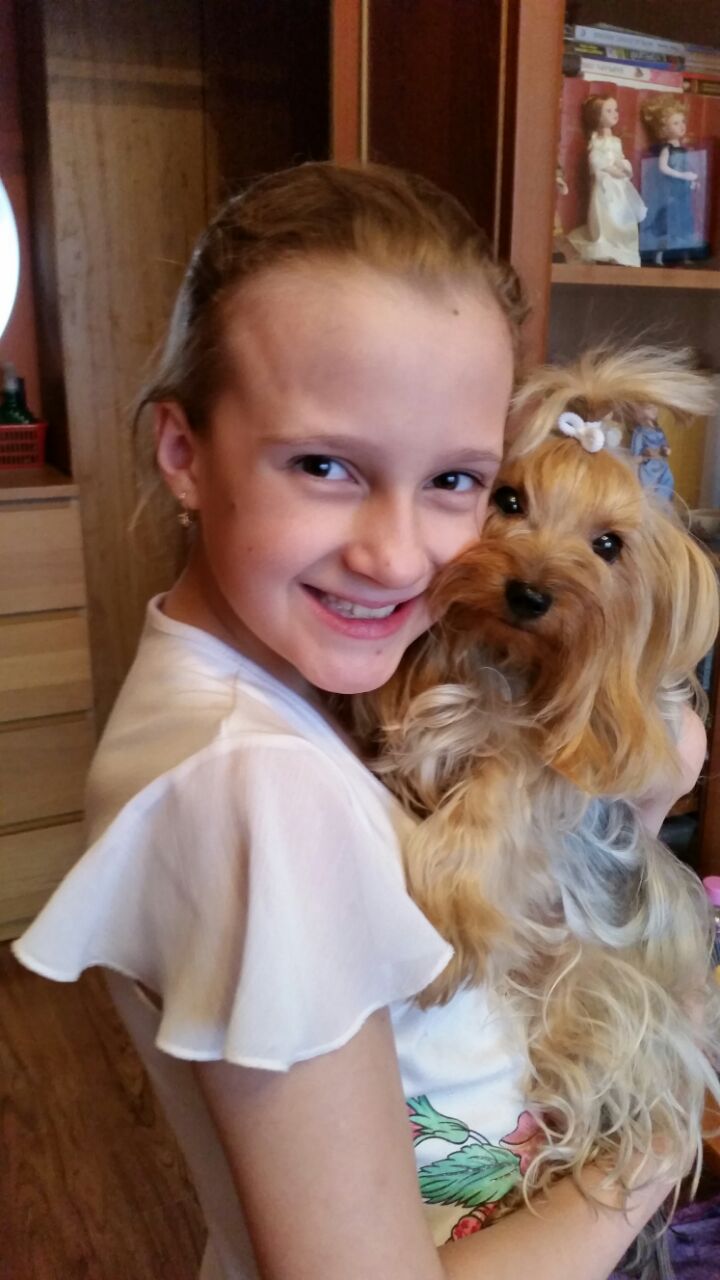 Я люблю свою собаку